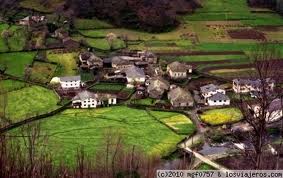 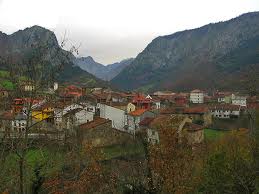 Los pueblos y las ciudades

Capítulo 3 Vocabulario 1
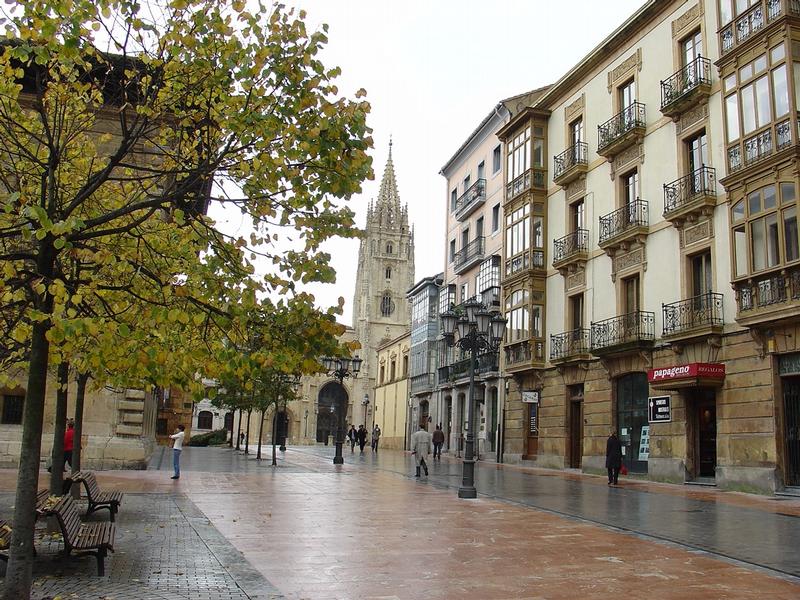 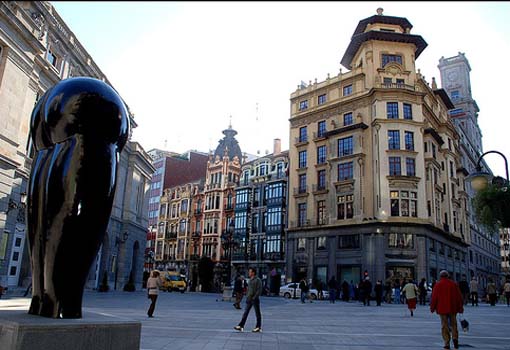 ¿Adónde fuiste ayer?
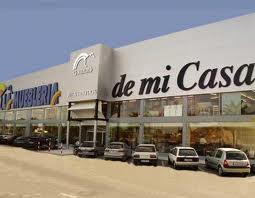 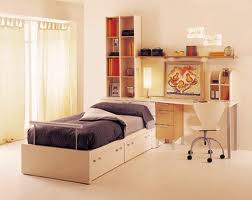 a la mueblería
Fui ____________________ para comprar ______________.
muebles
¿Adónde fuiste ayer?
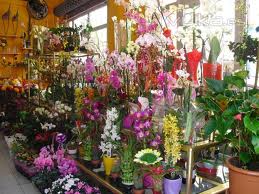 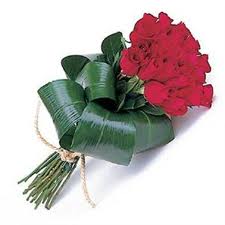 Fui ____________________ para comprar _________.
a la floristería/florería
flores
¿Adónde fuiste ayer?
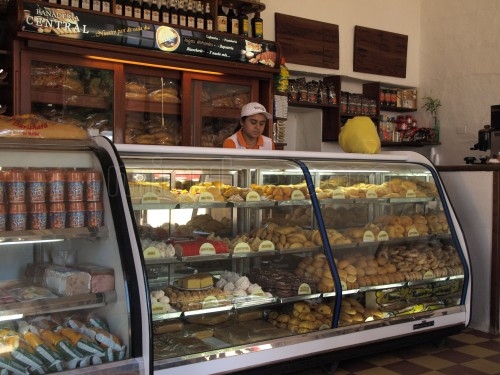 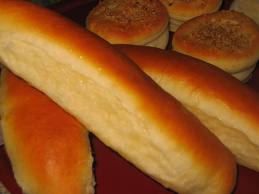 Fui ____________________ para comprar _________.
a la panadería
pan
¿Adónde fuiste ayer?
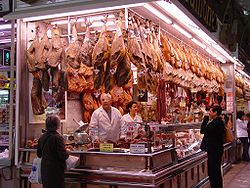 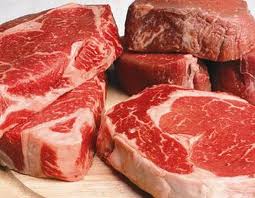 a la carnicería
Fui ____________________ para comprar _________.
carne
¿Adónde fuiste ayer?
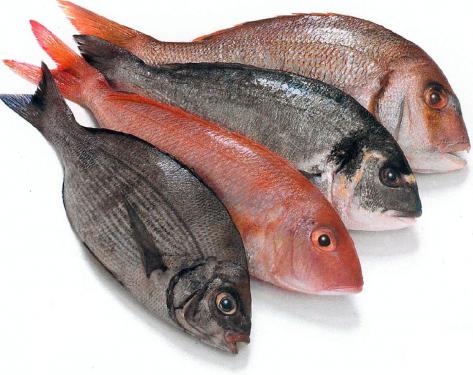 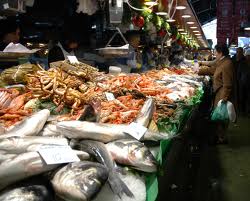 a la pescadería
Fui ____________________ para comprar _________.
pescado
¿Adónde fuiste ayer?
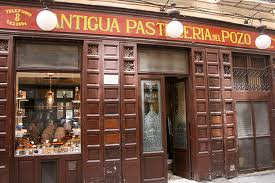 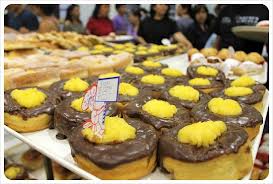 a la pastelería
Fui ____________________ para comprar _________.
pasteles
¿Adónde fuiste ayer?
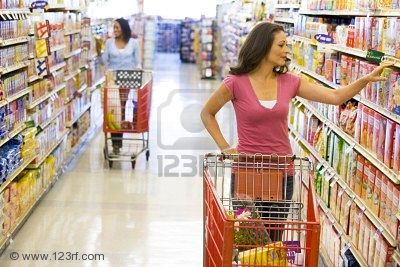 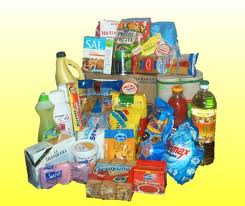 a la tienda de comestibles
Fui ____________________ para comprar _________.
comida
¿Adónde fuiste ayer?
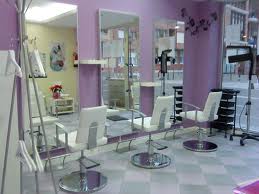 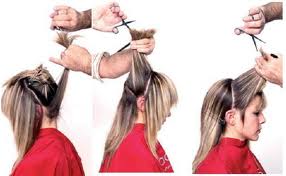 Fui ____________________ para _________.
a la peluquería
cortarme el pelo
¿Adónde fuiste ayer?
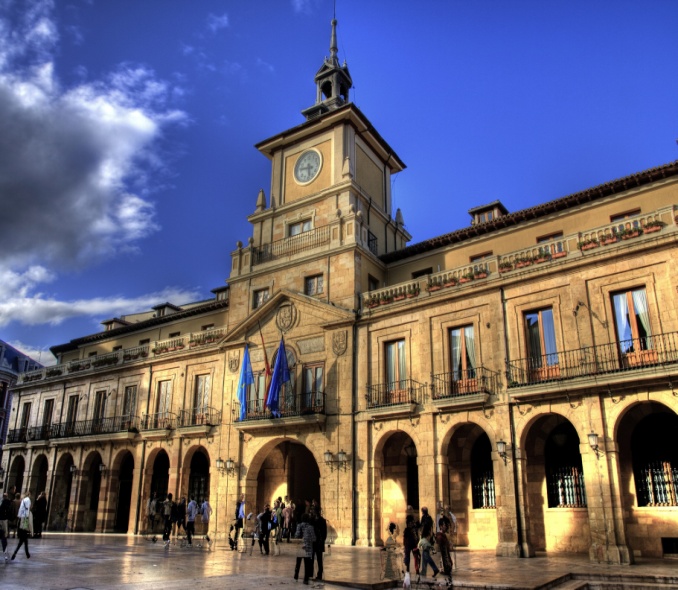 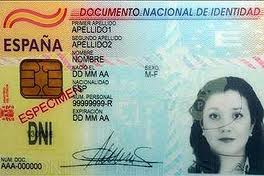 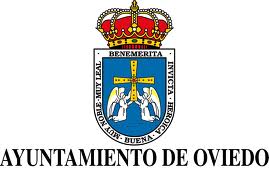 Fui ____________________ para _________.
al ayuntamiento
Sacar mi carnet de indentidad
¿Adónde fuiste ayer?
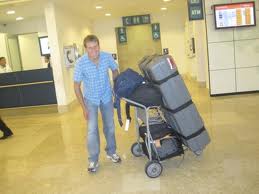 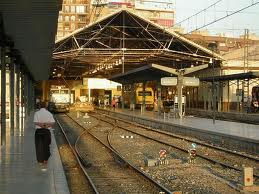 Fui ____________________ para _________.
a la estación de tren
recoger a mi primo
¿Adónde fuiste ayer?
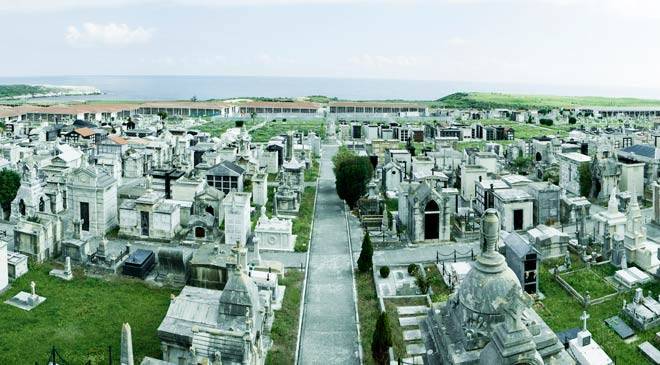 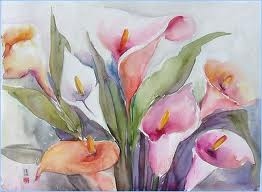 Fui ____________________ para _________.
al cementerio
poner flores
¿Adónde fuiste ayer?
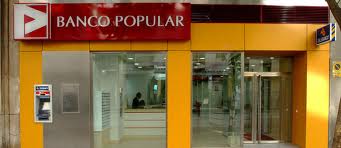 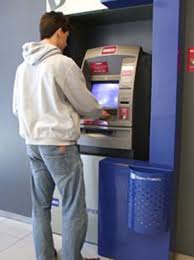 Fui ____________________ para _________.
al banco
Sacar dinero del cajero automático.
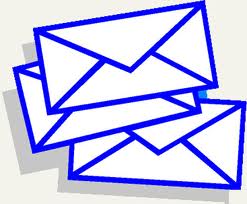 ¿Adónde fuiste ayer?
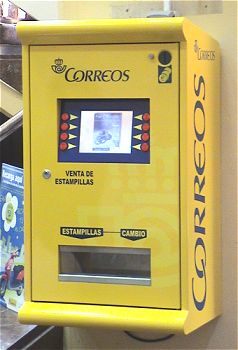 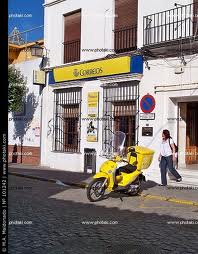 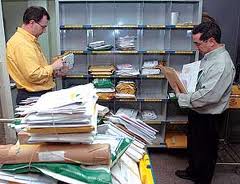 Fui ____________________ para _________.
a la oficina de correos
mandar una carta.
Desde que estaba tan cansado(a)…
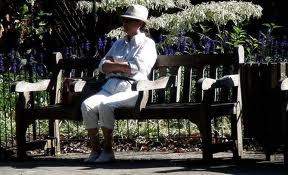 Me senté en __________________
una banca